Môn Âm Nhạc Lớp 6
CHỦ ĐỀ 1: TUỔI HỌC TRÒ
Tiết 4
VẬN DỤNG - SÁNG TẠO 

 

Giáo viên: Đinh Thị Lụa
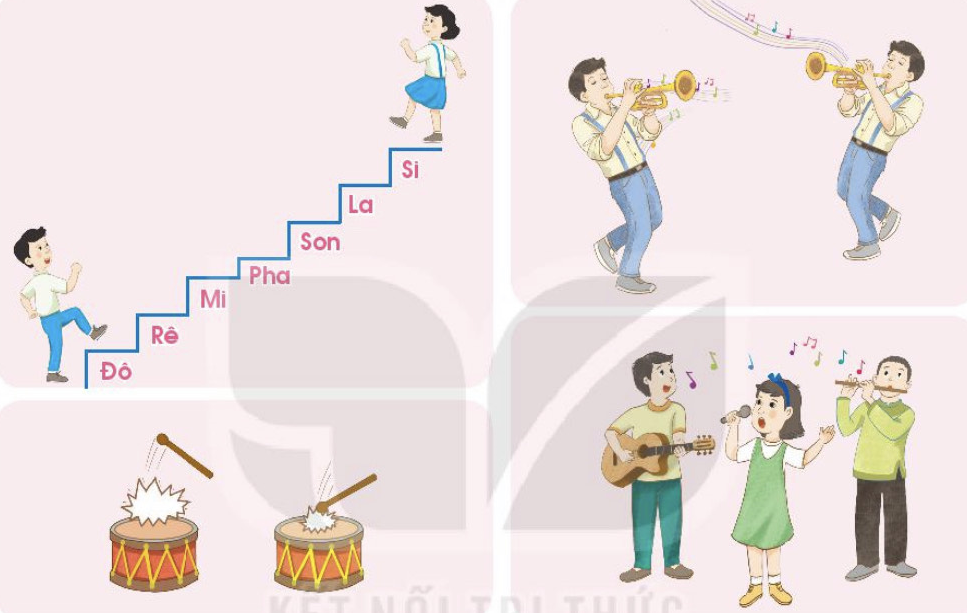 1
2
4
3
CHỈ RA CÁC THUỘC TÍNH CỦA ÂM THANH CÓ TÍNH NHẠC
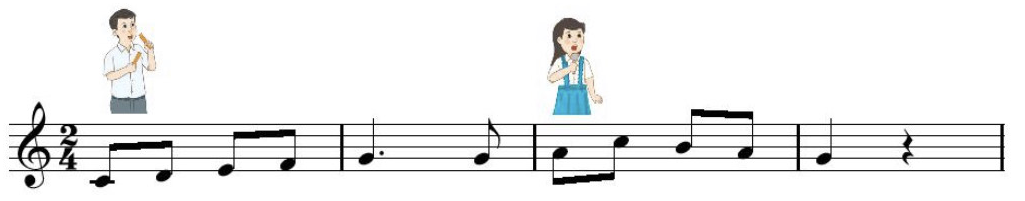 BIỂU DIỄN BÀI HÁT KẾT HỢP VẬN ĐỘNG CƠ THỂ
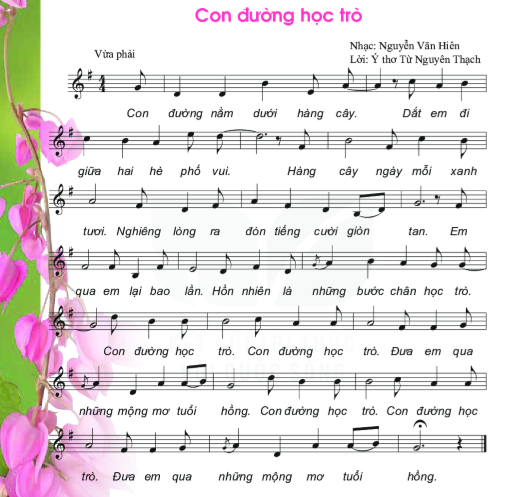 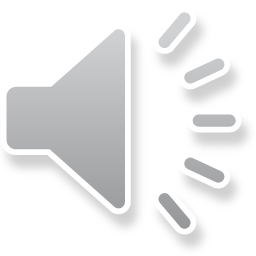 ĐỌC NHẠC VÀ KẾT HỢP ĐẶT LỜI CHO BÀI ĐỌC NHẠC
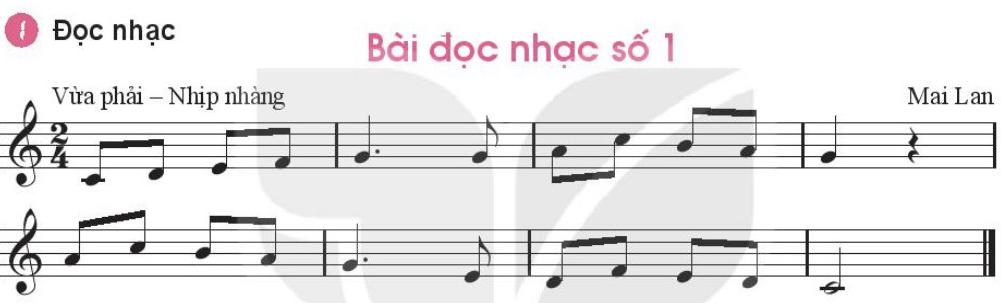 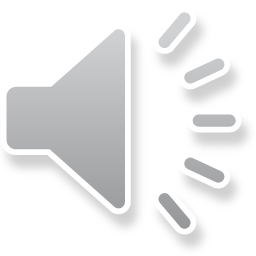 Bài tập về nhà: 
Ôn lại bài hát “con đường học trò”,  bài đọc nhạc số 1 và kiến thức chủ đề 1
Tìm hiểu về nội dung bài hát Đời sống không già vì có chúng em của nhạc sĩ Trịnh Công Sơn.